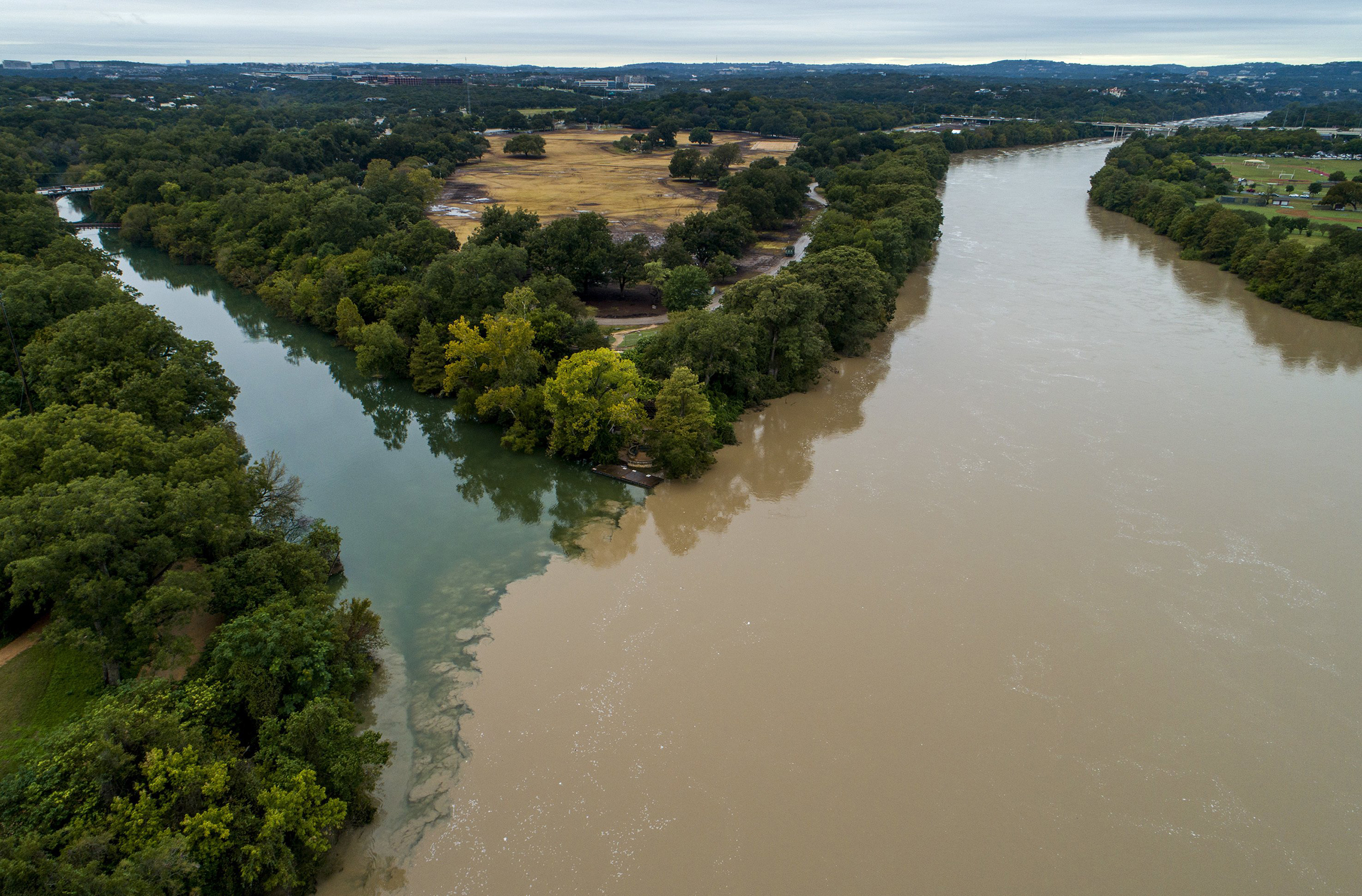 Enhanced Stormwater Recharge in Texas: Considerations for Water Quality and Quantity
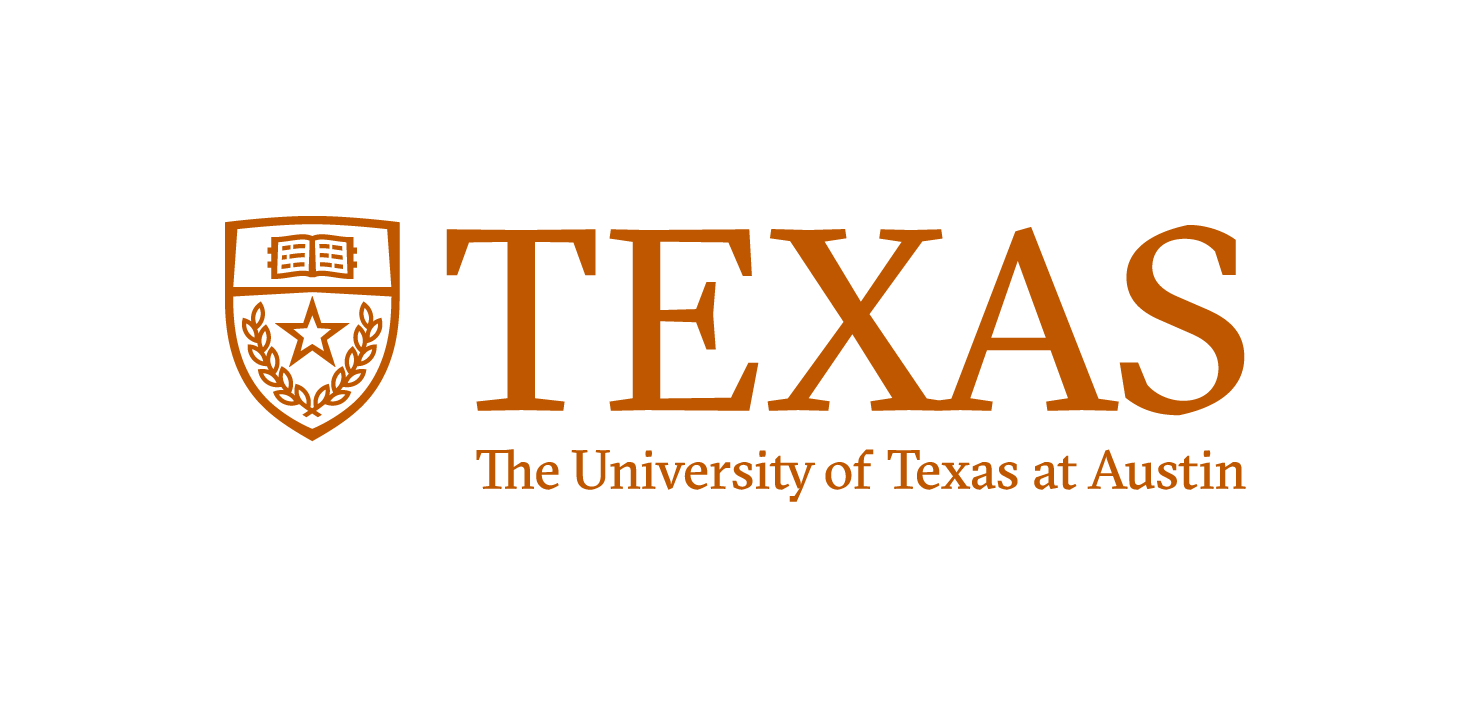 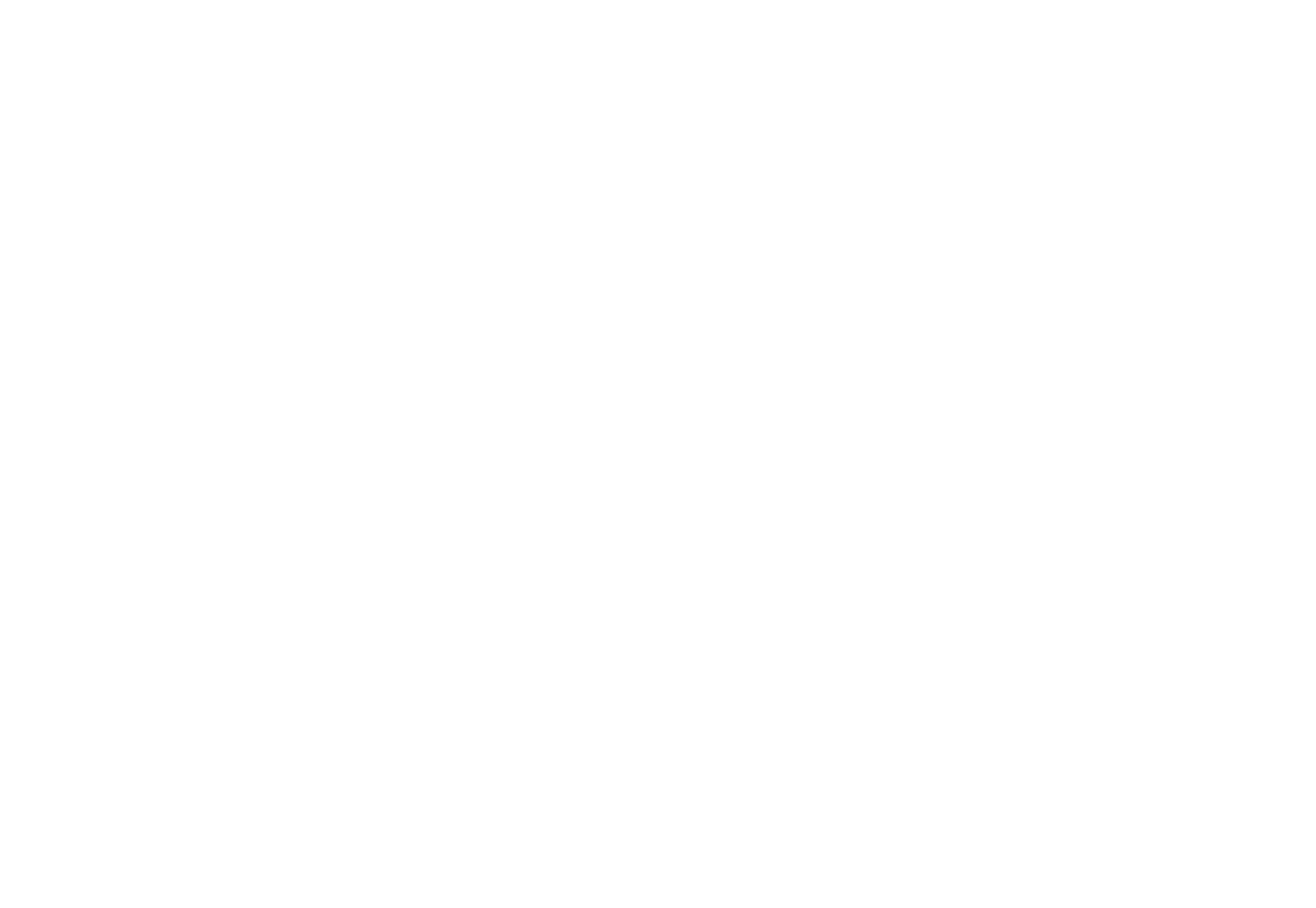 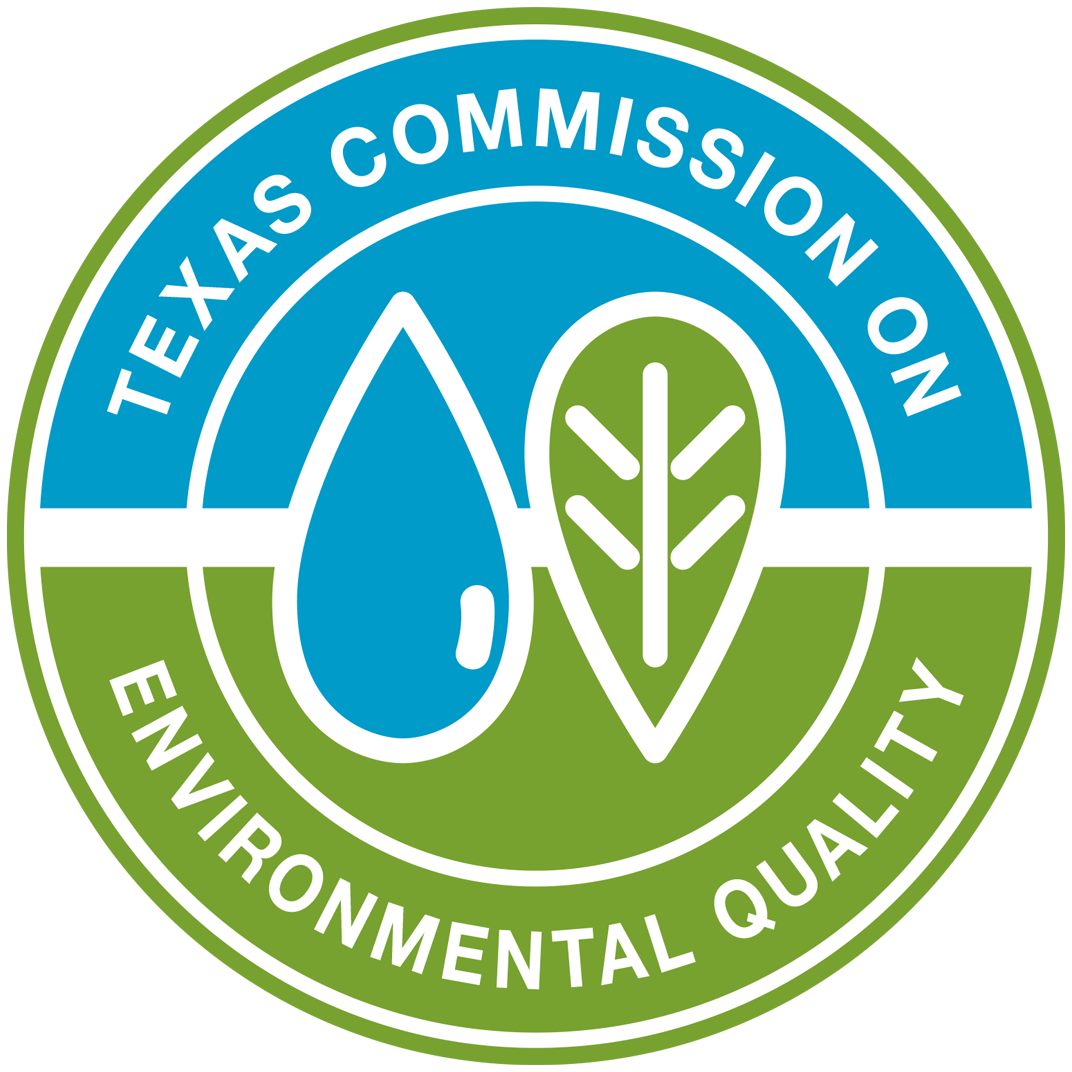 John Malito, Bridget Scanlon, Sarah Fakhreddine
Bureau of Economic Geology, Jackson School of Geosciences, University of Texas at Austin
Solvay
Jay Janner, Austin-American Statesman
The quality and volume of Texas stormwater appear adequate for enhanced aquifer recharge, with simple pretreatment.
Stormwater recharge as innovative water solution
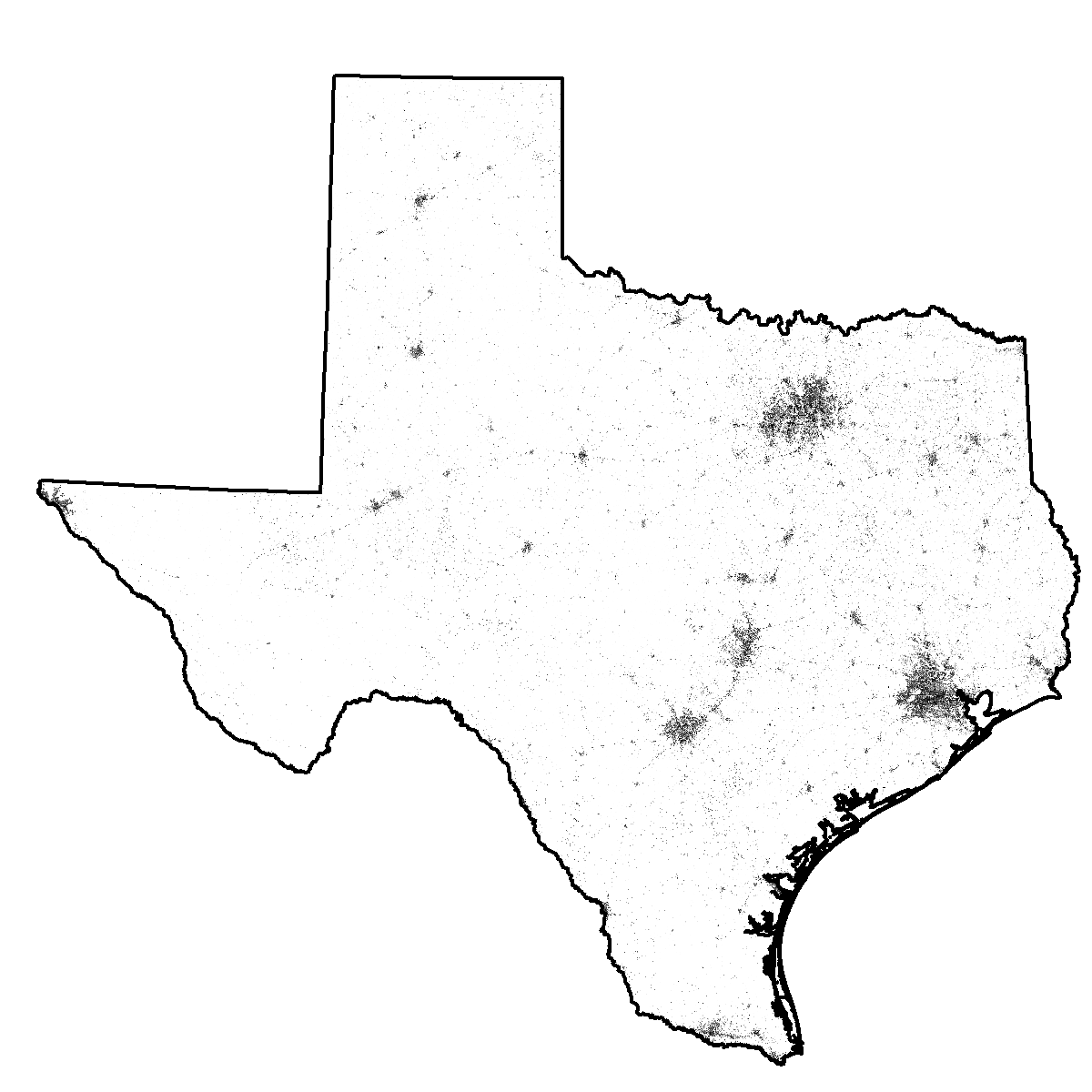 What are the key factors driving contaminant concentrations in stormwater?

Different contaminants appear sensitive to different watershed and storm characteristics. 
Suspended solids: impervious cover and non-residential land use.
Nutrients: % impervious cover and residential use
Metals: extended dry periods between storms and industrial land use
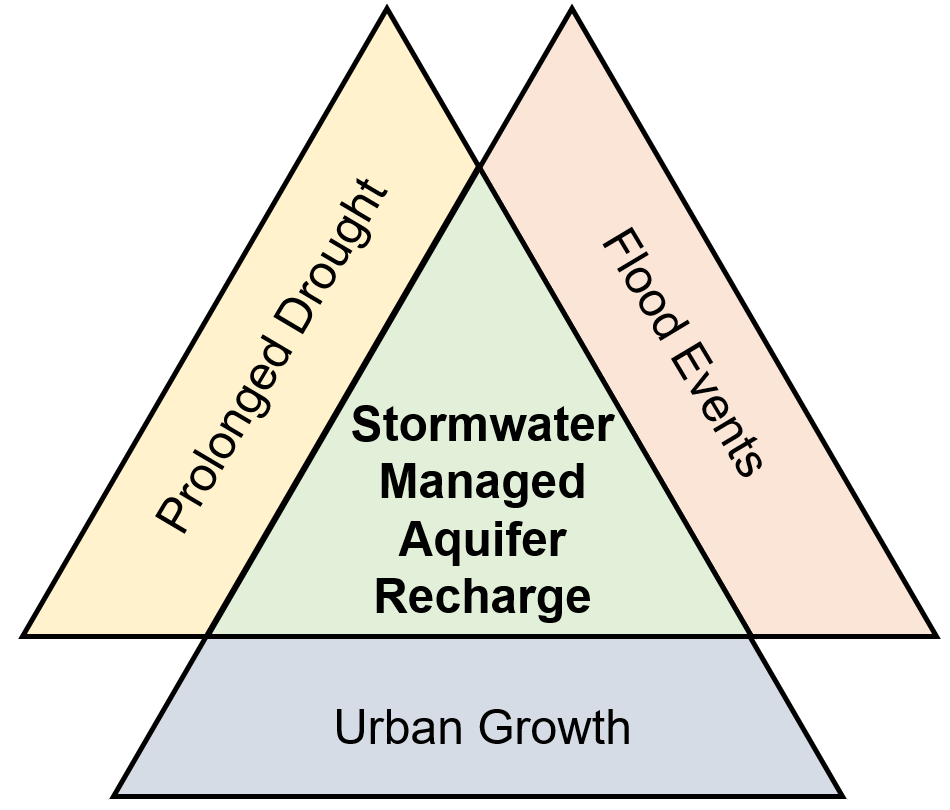 Texas needs more water. As water demands grow, using stormwater for enhanced recharge has emerged as a potential solution for water scarcity.
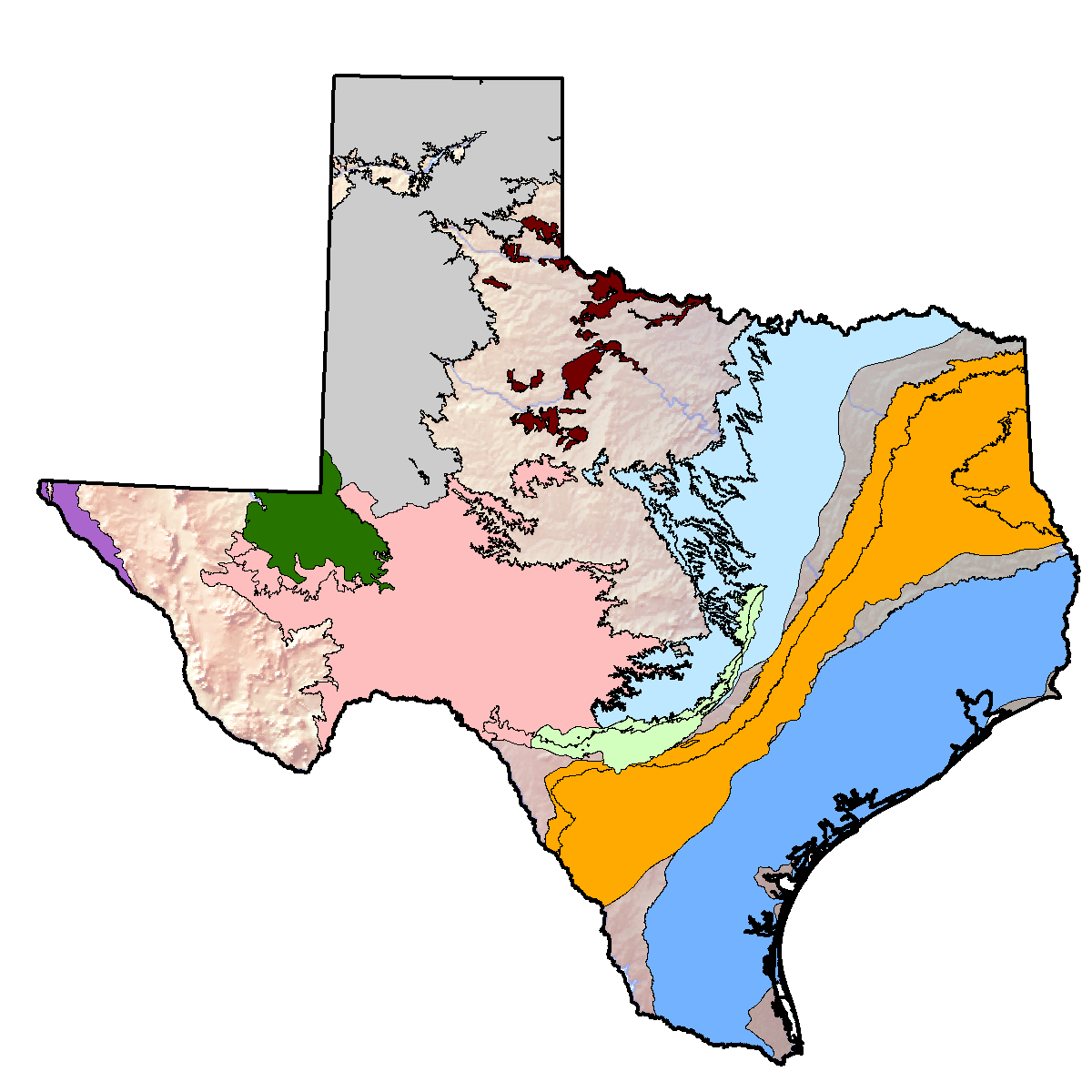 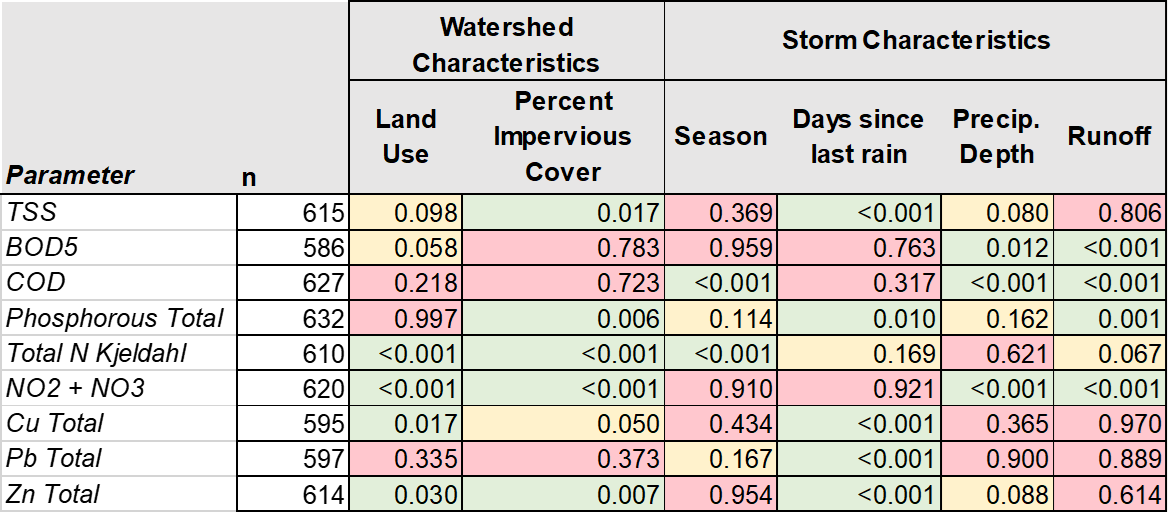 Total Suspended Solids (TSS)
Total Phosphorous
Lead
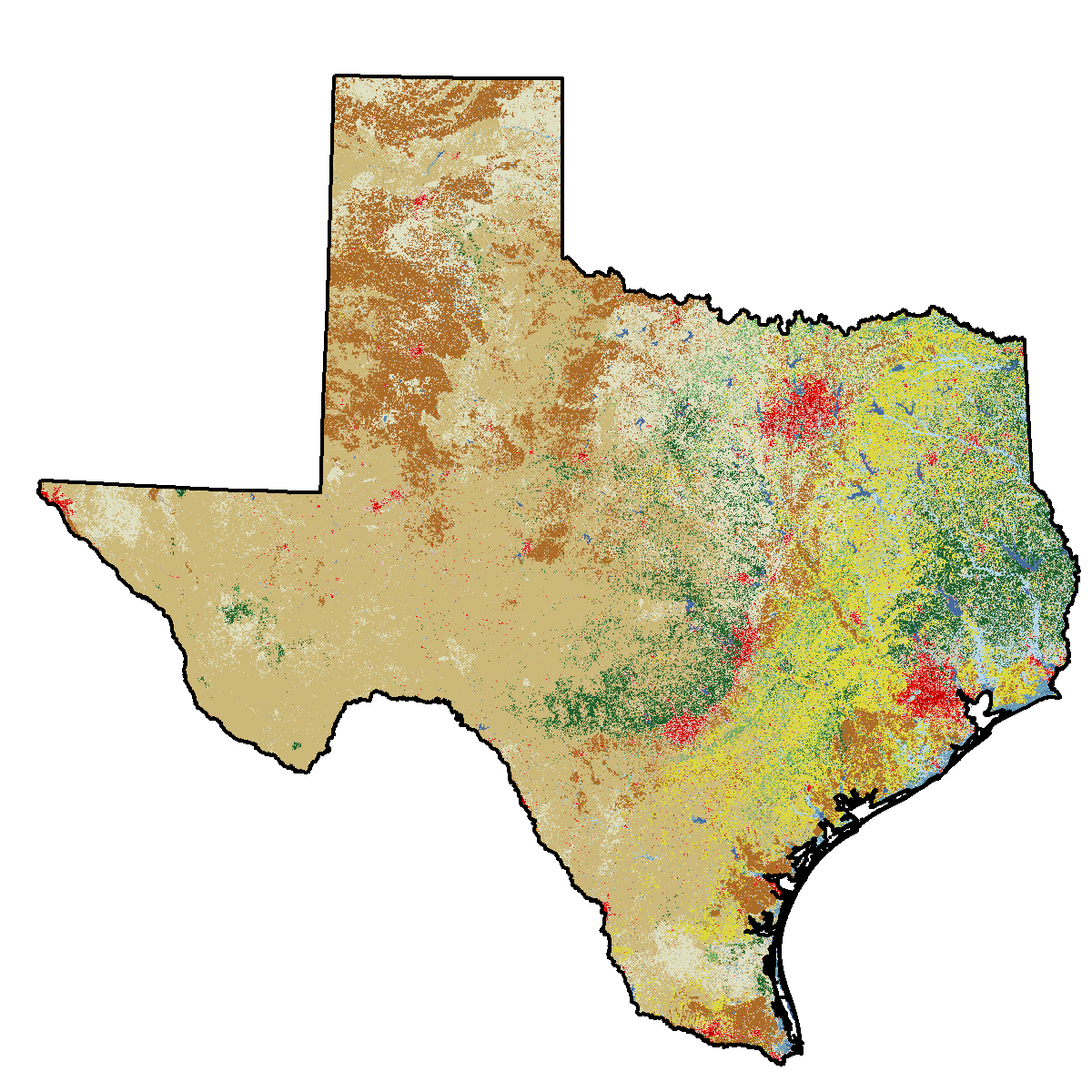 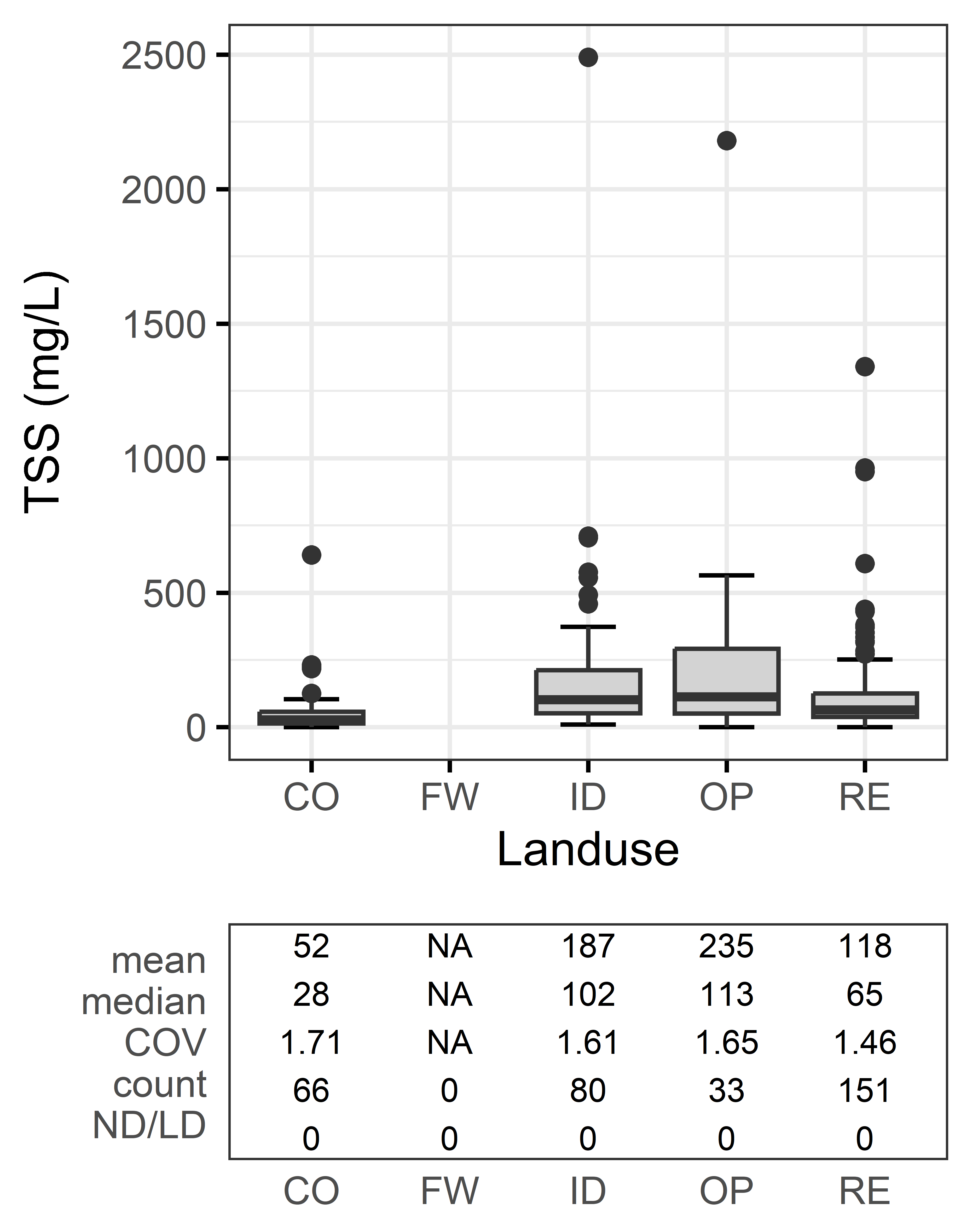 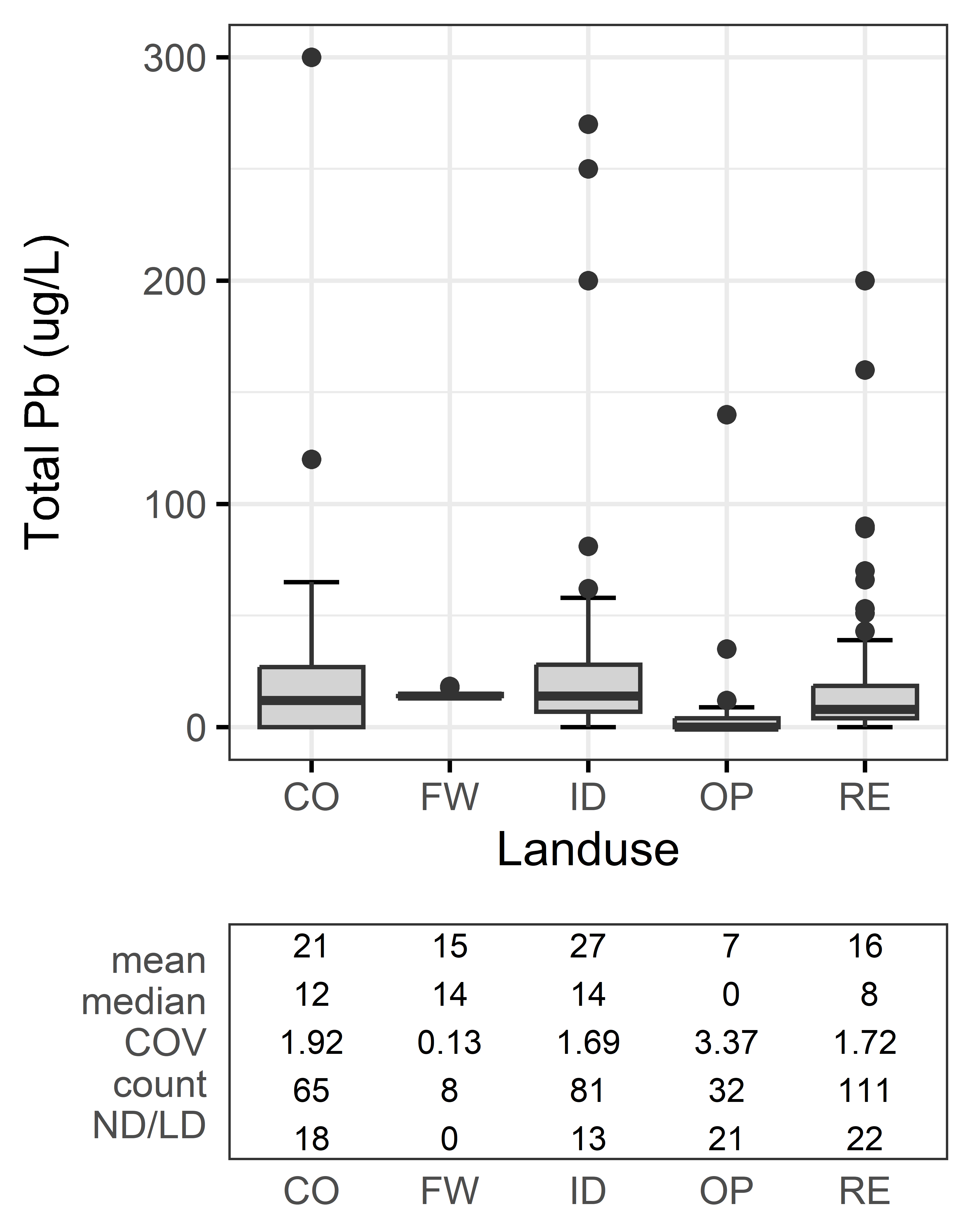 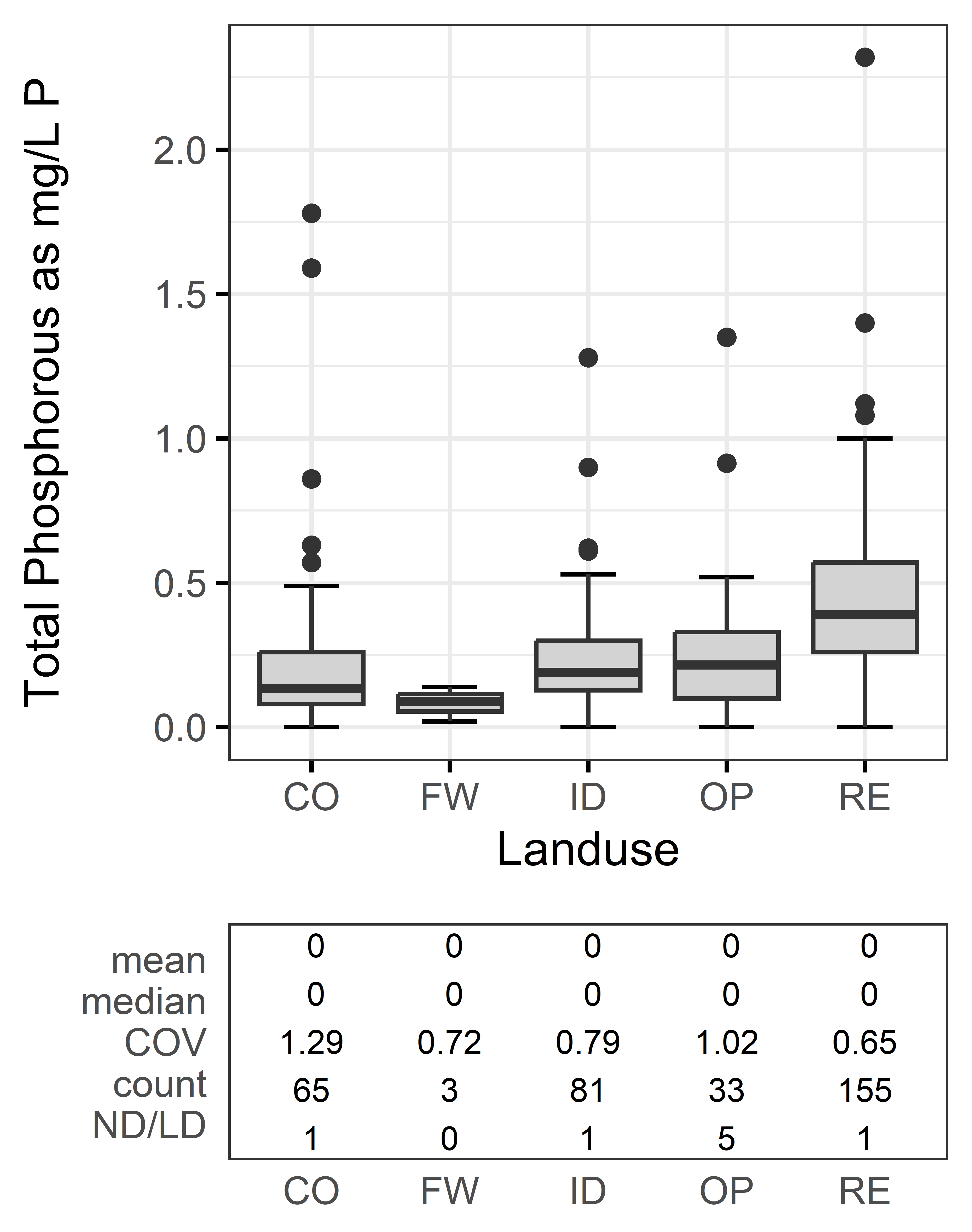 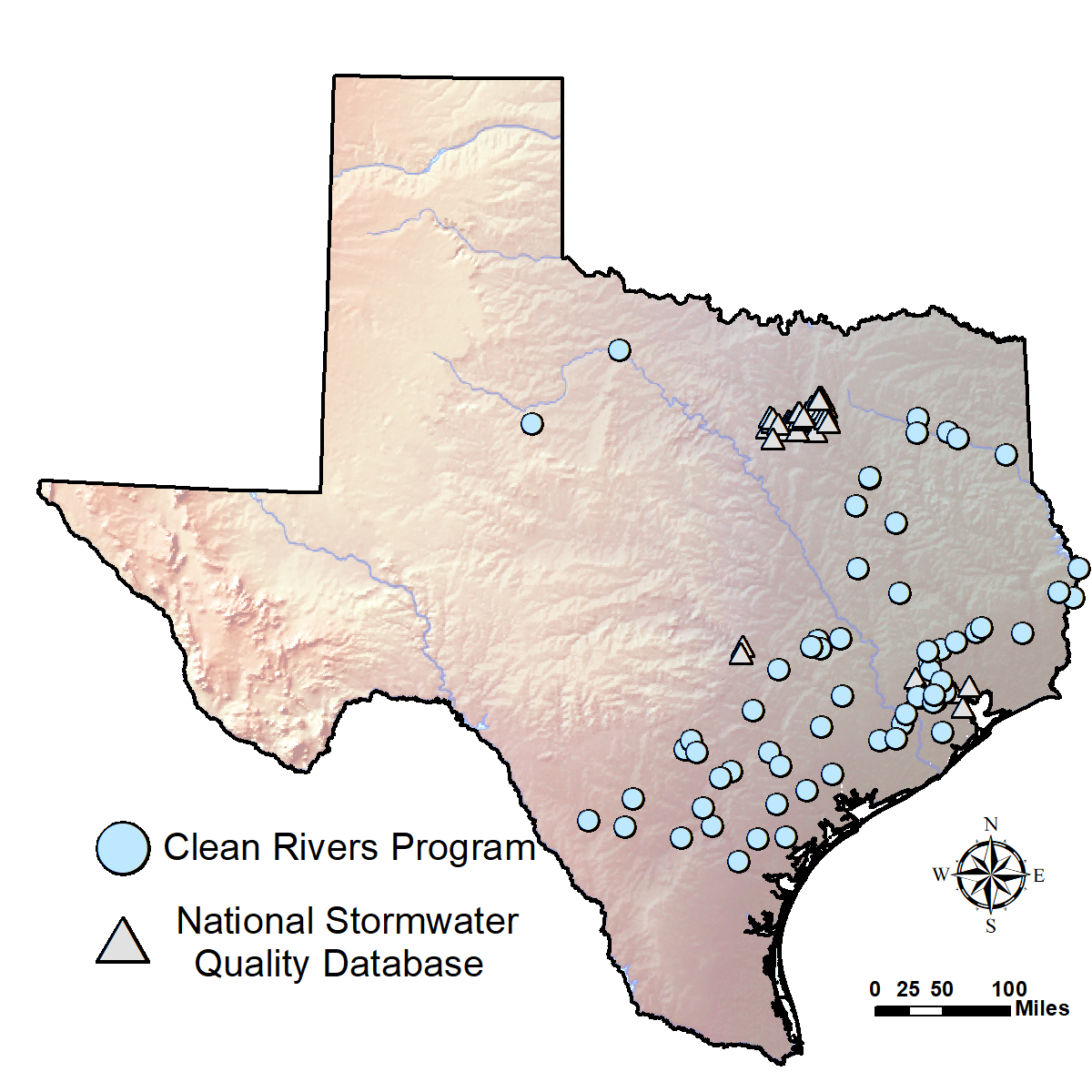 The problem? 
Limited information is available on stormwater contaminants and volumes of excess stormwater.

The idea? 
Using publicly available data, we can provide a general overview of stormwater quality and availability for enhanced aquifer recharge.
Box plots of stormwater quality by land use from NSQD
Commercial, Freeway, Industrial, Open space, Residential
Analytical approaches
P-values from statistical tests for key water quality parameters and potential explanatory variables, including site and event characteristics.
Does Texas stormwater have elevated contaminant concentrations? If so, where?
National Stormwater Quality Database
Statewide Stormwater Quality Analysis
Data Analysis
Geospatial datasets used in this study 1) stormwater quality point data, 2) land cover, 3) major + minor aquifers, and 4) impervious cover
Green: 95% confidence that there is a relationship between nutrient concentration and explanatory variable; Yellow: ~80% to 95% confidence; Red: < 80% confidence
Urban areas (Dallas, Austin, Houston)
Storm events only, 1981 - 2001 
Land cover data included
Storm characteristics
674 total storm-runoff events
Summary statistics for stormwater contaminant concentrations
Atop Major & Minor Aquifers
How much stormwater is truly available?
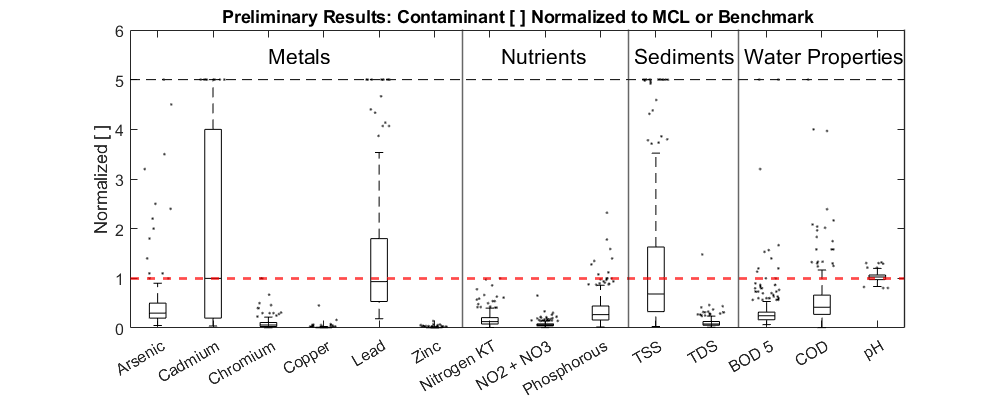 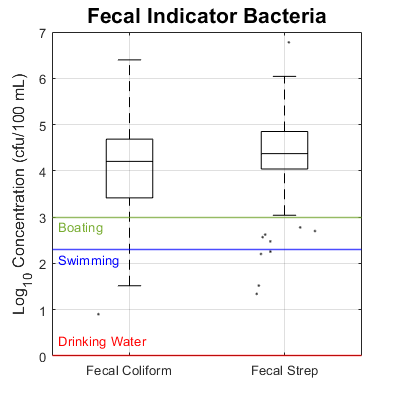 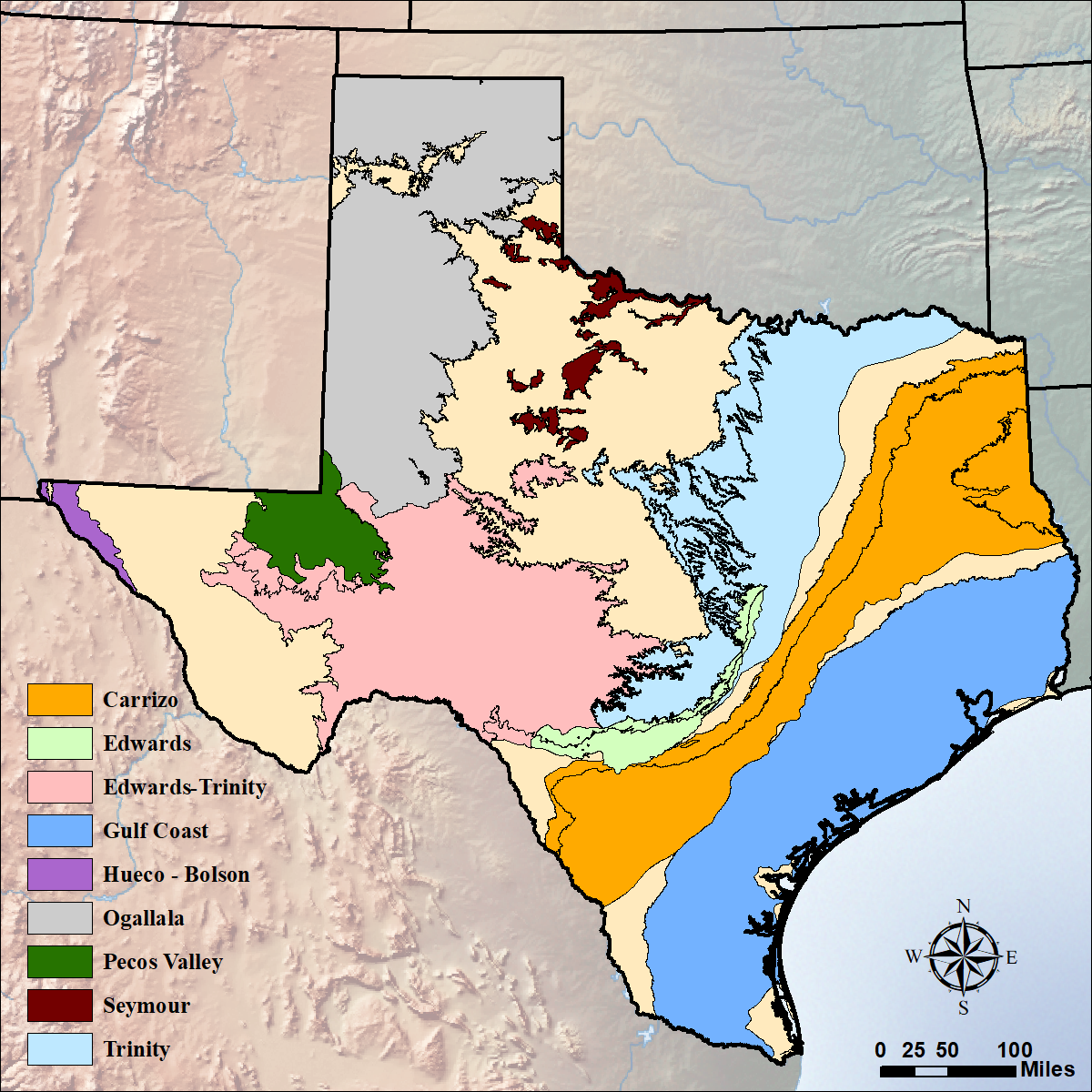 Statistical relationships between contaminant concentrations and:
Storm characteristics
Land Use
Impervious Cover
Next, consider environmental flow requirements
Clean Rivers Program
First, consider water appropriations
Surface water quality time series
1991 - 2021 
Storms selected from 95th %-tile of streamflow from USGS stations
Stations paired with land cover data
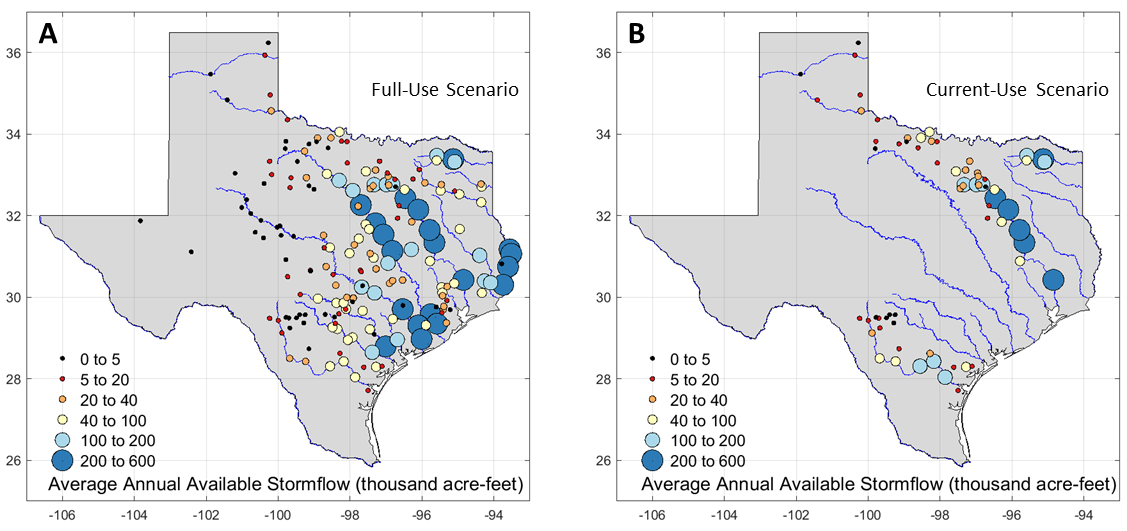 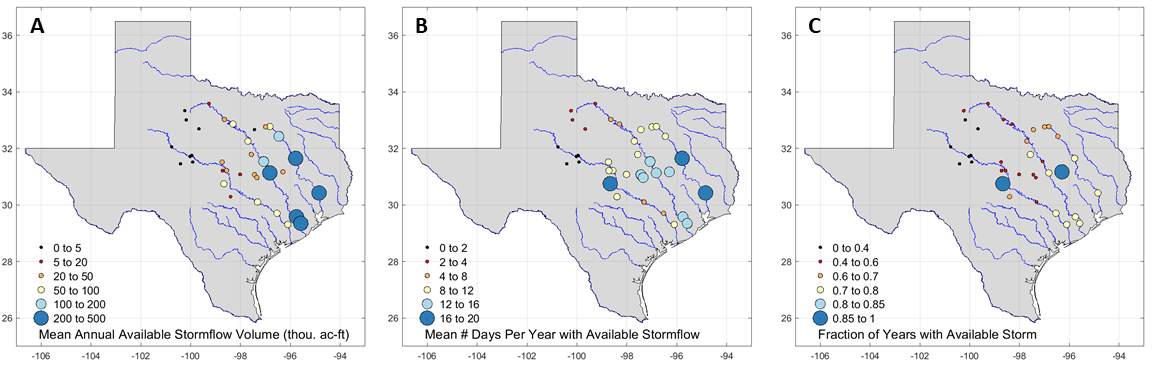 Mean concentration maps for each major contaminant
USGS Streamflow
National Land Cover Database
Which stormwater contaminants may require pretreatment?
Generally, median concentrations are below the EPA maximum contaminant level (MCL) or similar health-based standards. 

Fecal indicator bacteria (Coliform and Streptococcus) have high concentrations in stormwater and stringent health-based thresholds.

These data can help guide which pretreatment techniques, such as sediment settling and biofiltration, will be needed before injection/infiltration
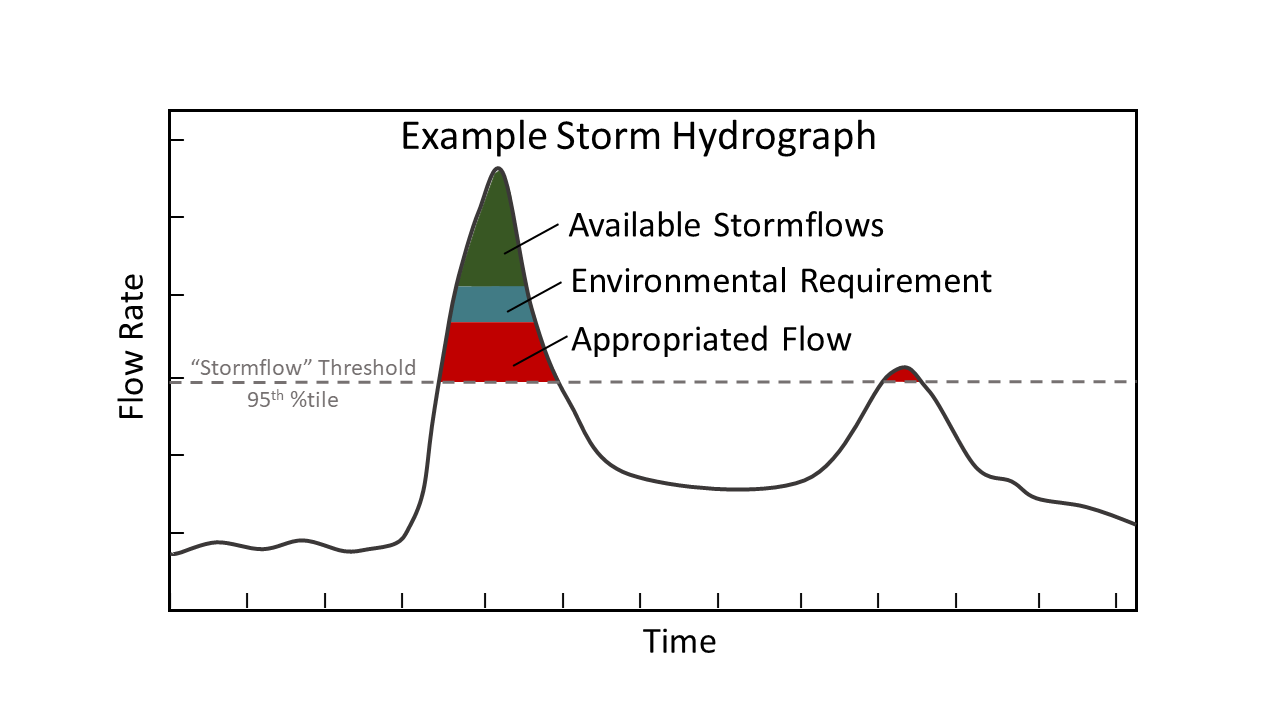 How much water can be captured from flood flows to store in depleted aquifers without negatively impacting:
Appropriated flows?
Environmental flows?
Final thoughts and next steps
Available stormflows considering appropriated flows and environmental flow requirements
Average annual “available” stormflows estimated by subtracting appropriated flows from stormflows
USGS Streamflow
Water Availability Models
Texas Instream Flow Program
What are the “ideal” storms for MAR?
Long (multi-day), infrequent storms produce the highest volumes of stormflow.

Available stormflows decrease westward along the precipitation gradient, and with position in the watershed

Average annual available stormflows range from ~100’s of acre-feet (123,000 m3) in the upper basins to >100,000 ac-ft (0.12 km3) near the basin outlets
Contact us
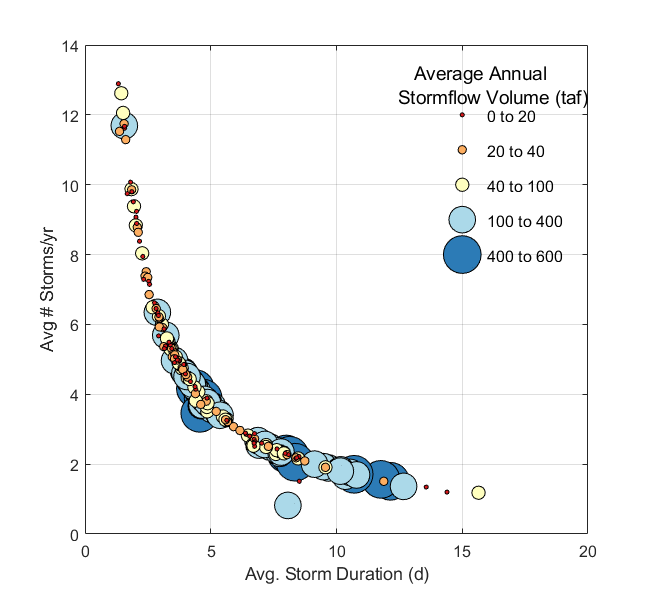 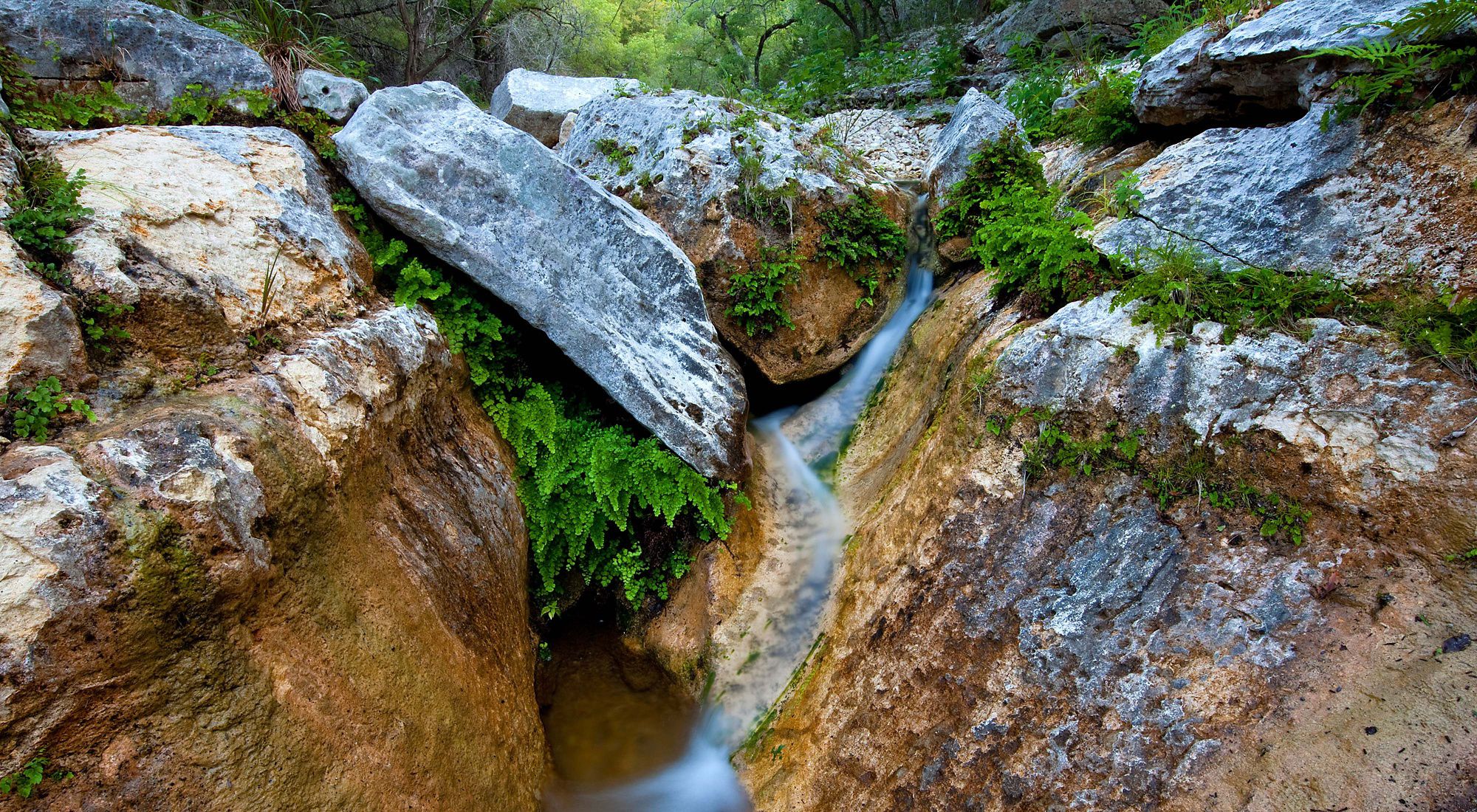 Texas generally has suitable volumes of stormwater for managed aquifer recharge

However, stormwater contaminant concentrations depend on watershed and storm characteristics, but generally below maximum contaminant levels, with the exception of fecal indicator bacteria.

With proper pretreatment strategies, stormwater MAR can provide an innovative solution to replenish depleted aquifers.
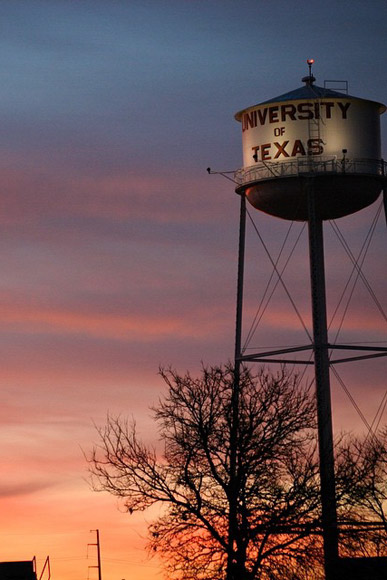 Feel free to reach out!  
john.malito@beg.utexas.edu
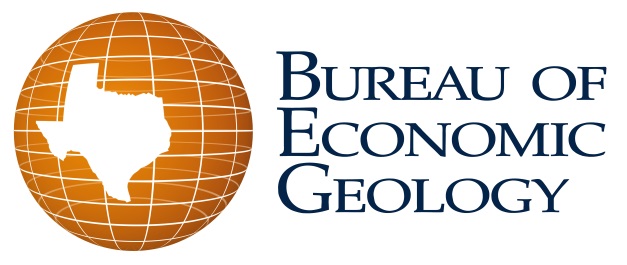 @JMalito_GeoSci
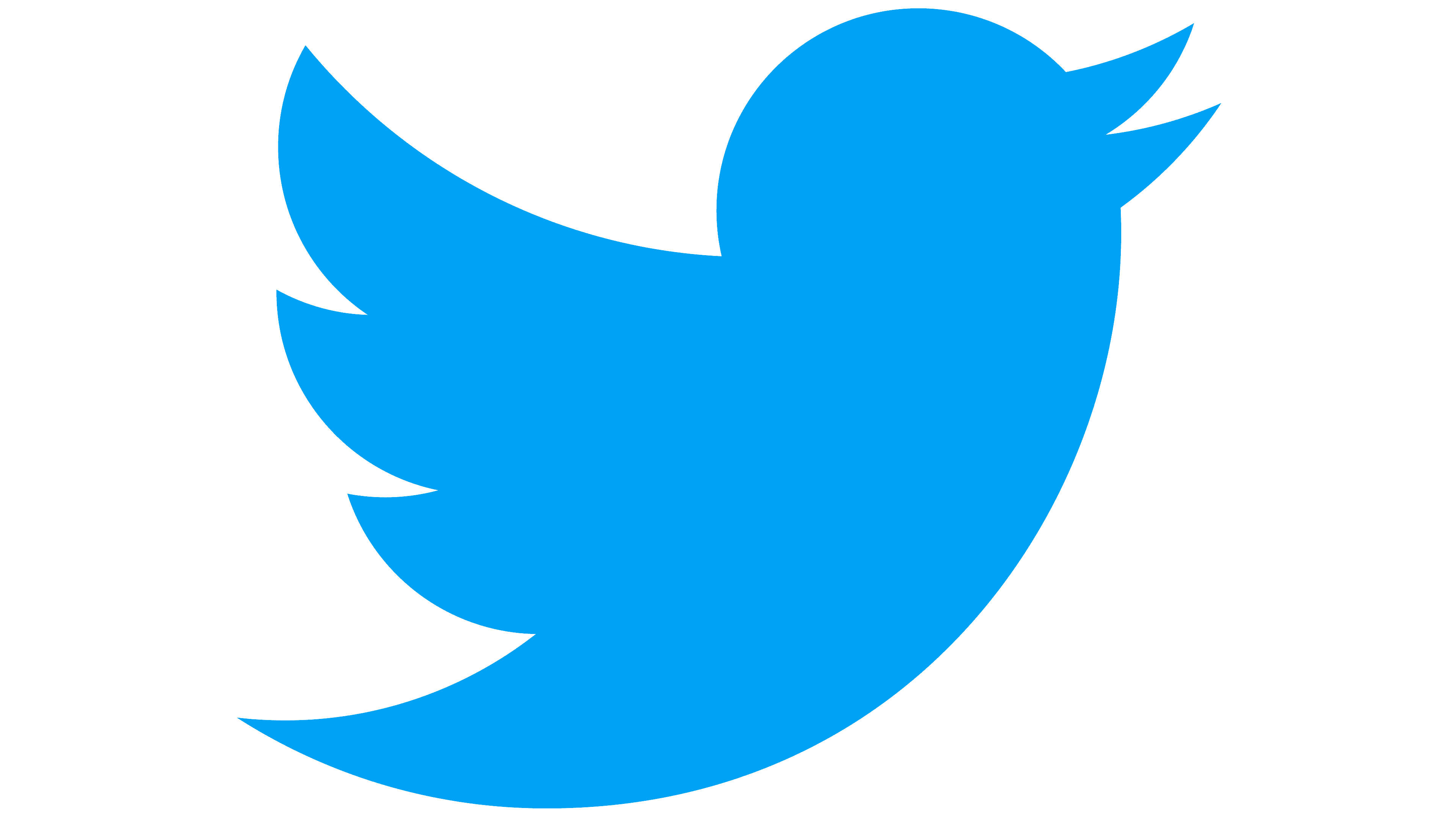 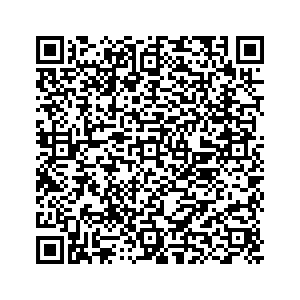 Associated paper on stormflow volumes here!
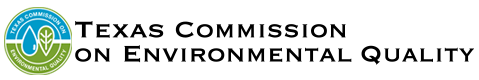 The Nature Conservancy